讓我們童在一起學情緒
第四講-想法轉彎發現驚喜資料來源:慈濟大愛電視台「當我們童在一起」兒童節目
生活實踐- 學習單第7頁
練習單
在家裡的練習
在學校的練習
這兩週以來, 如果你曾經練習運用過第三講所學到的情緒管理技巧
  
          ”不當濫好人”

要記得自己填入學習單中之第七頁 , 並且跟老師領取貼紙
在家裡的練習
在學校的練習
在家裡的練習
在學校的練習
在家裡的練習
在學校的練習
在家裡的練習
在學校的練習
在家裡的練習
在學校的練習
在家裡的練習
在學校的練習
生活實踐
在家裡的練習
在學校的練習
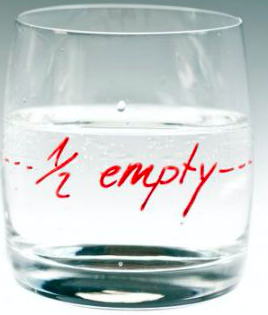 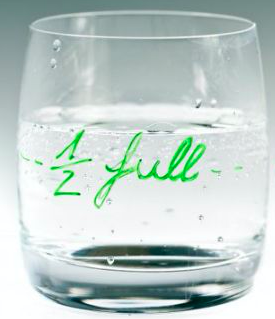 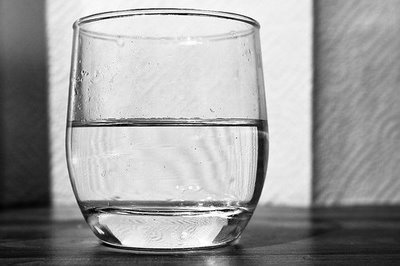 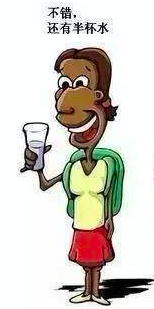 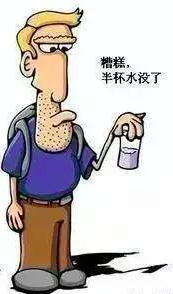 體驗
[Speaker Notes: 想要的事物沒有辦法得到，你會不會感覺不甘心甚至氣得想爆炸？「轉念」不是否定自己的情緒而是找到一個新的方向來轉換負面心情，所謂「柳暗花明又一村」就是這個道理！]
01’27’~07’57”
[Speaker Notes: https://www.youtube.com/watch?v=Si4vw0G8UlA 
01’27’~07’57”]
期待落空怎麼辦？
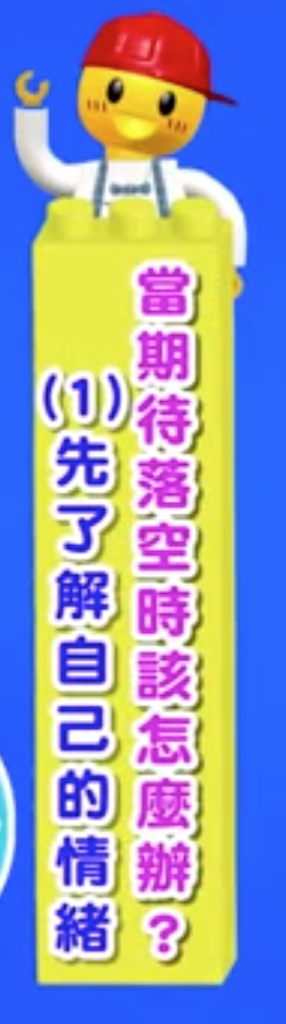 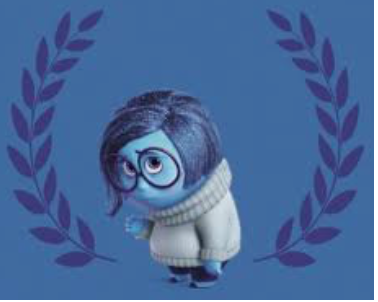 11’03”~12’28“
[Speaker Notes: https://www.youtube.com/watch?v=Si4vw0G8UlA 
11’03’~12’28”]
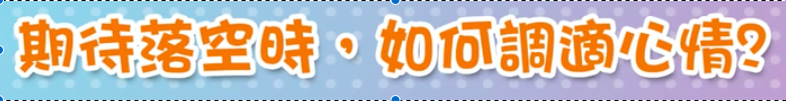 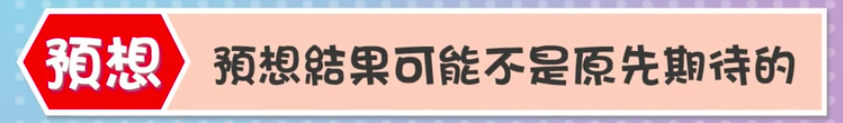 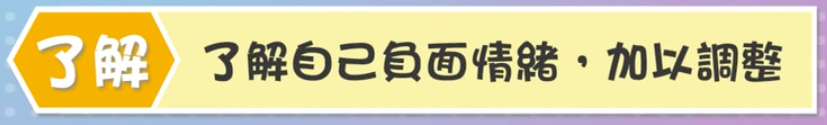 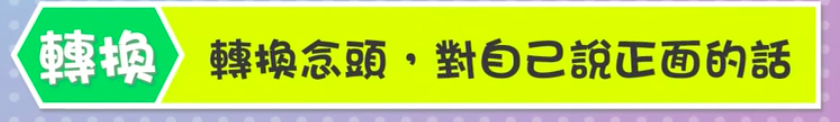 靜思
幫助心情不好的老奶奶
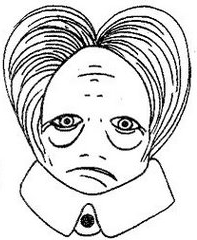 晴天時擔心大女兒的雨傘沒人買
雨天時又擔心二女兒無法曬麵線
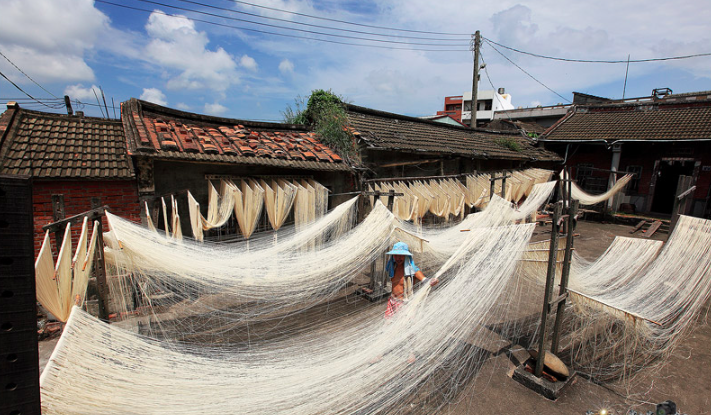 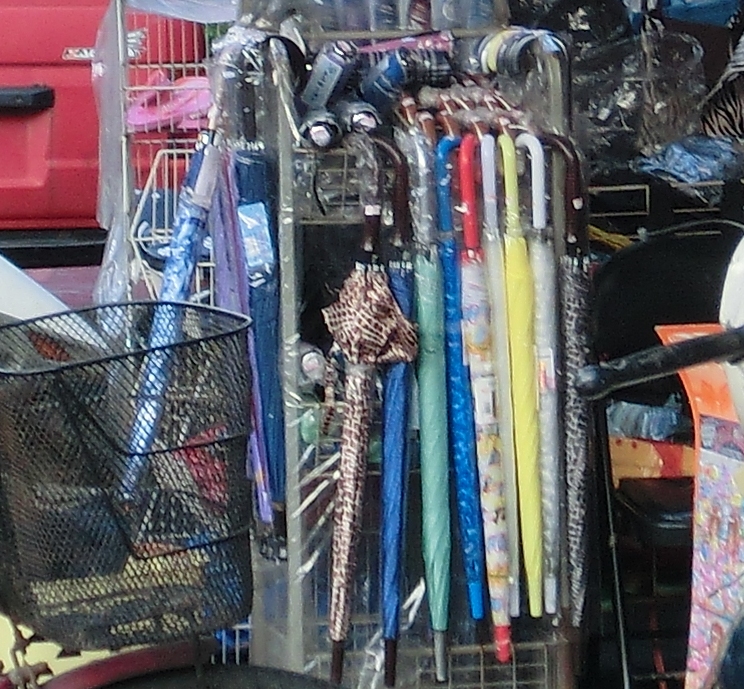 省思
14’50”~19’55”
[Speaker Notes: https://www.youtube.com/watch?v=Si4vw0G8UlA 
14’50”~19’55”]
請翻開學習單第21頁, 小組討論並完成
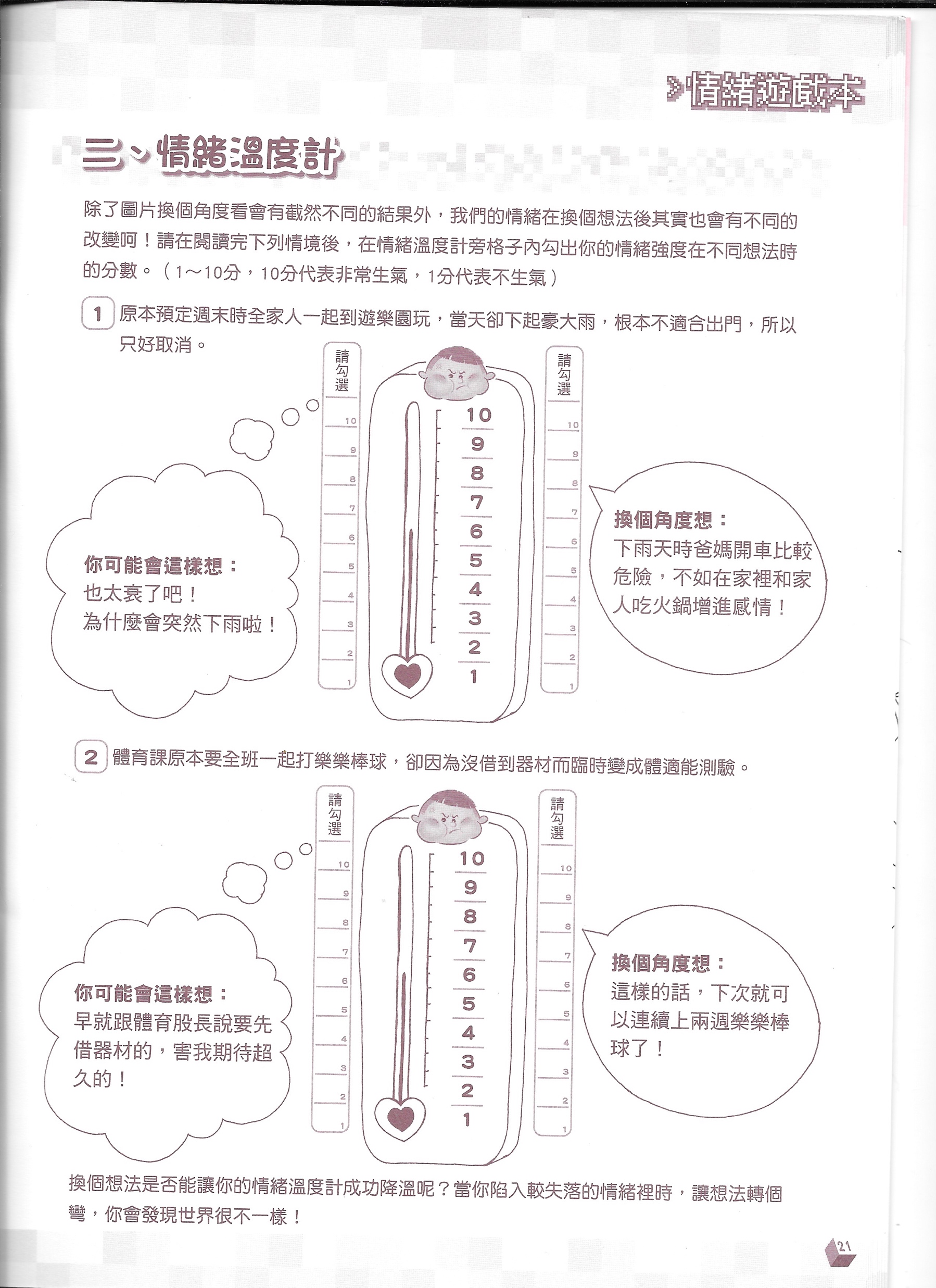 省思
生活實踐- 學習單第7頁
練習單
在家裡的練習
在學校的練習
從今天起到下次上EQ課前要練習的第四個技巧是:
  
     ”想法轉彎發現驚喜 ”

要記得自己把練習的事情填入學習單中之第七頁 , 並且跟老師領取貼紙
在家裡的練習
在學校的練習
在家裡的練習
在學校的練習
在家裡的練習
在學校的練習
在家裡的練習
在學校的練習
在家裡的練習
在學校的練習
在家裡的練習
在學校的練習
生活實踐
在家裡的練習
在學校的練習
請翻開學習單, 完成第22~ 23頁
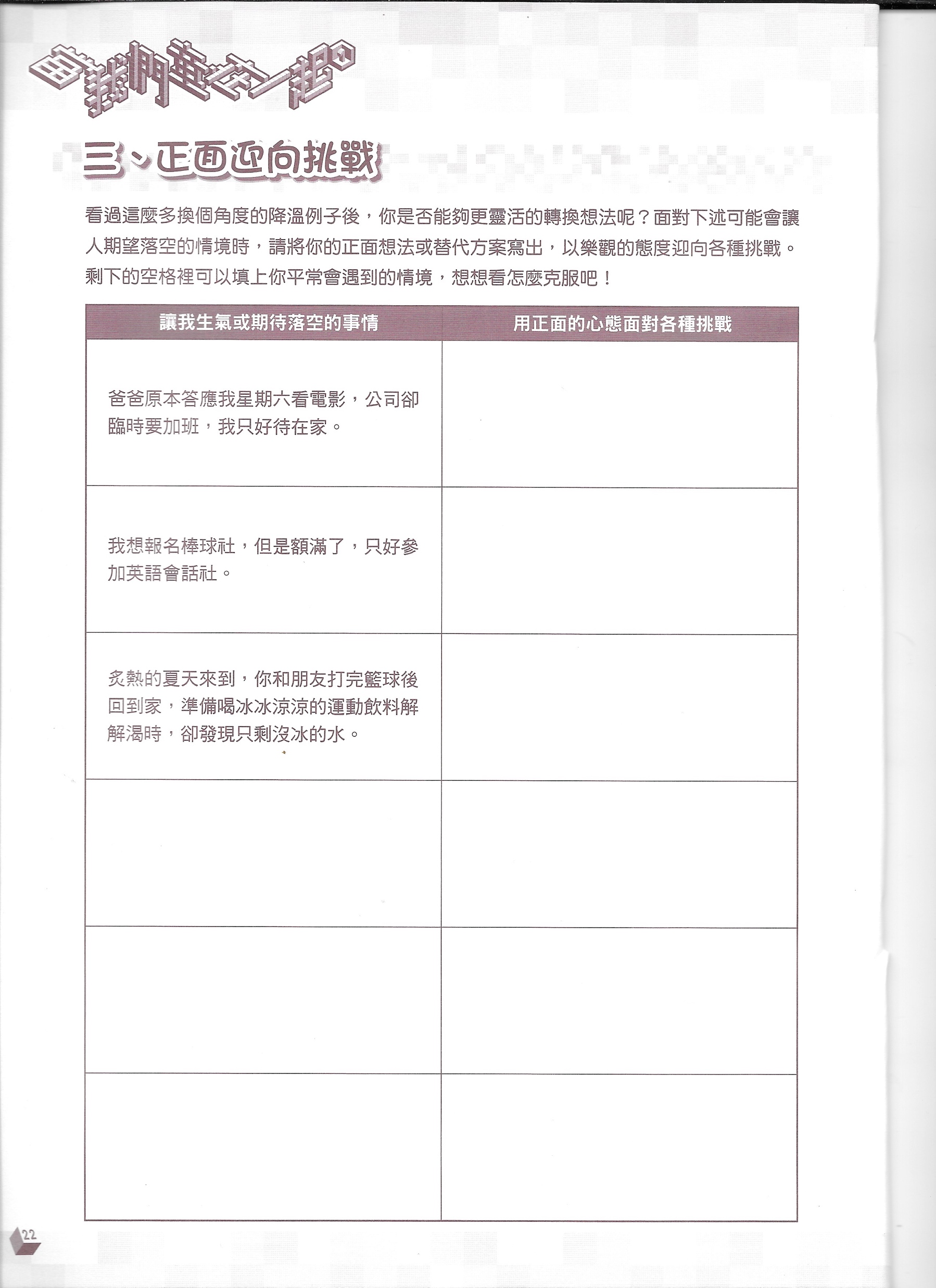 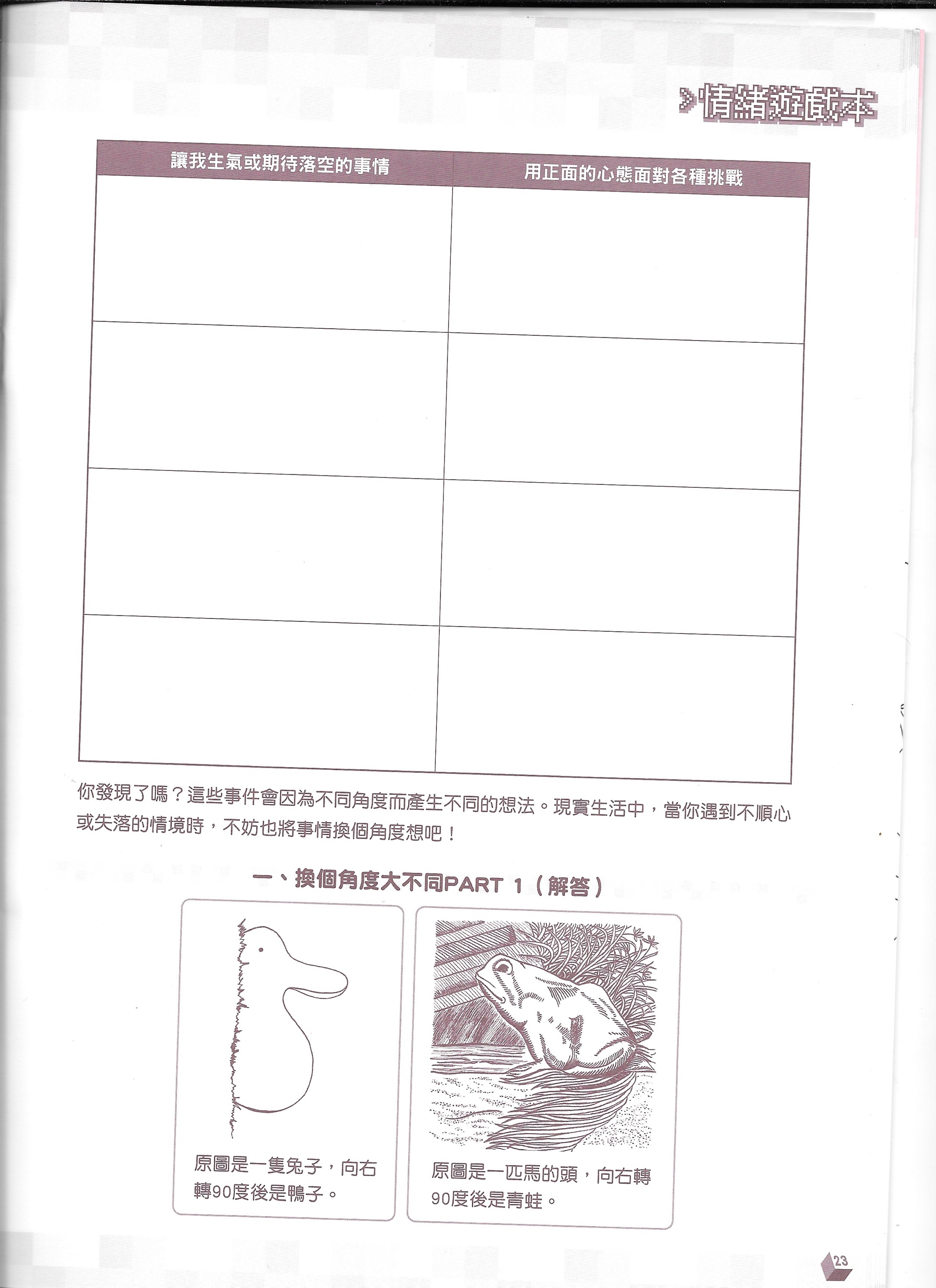 省思